MÁI TRƯỜNG TUỔI THƠ
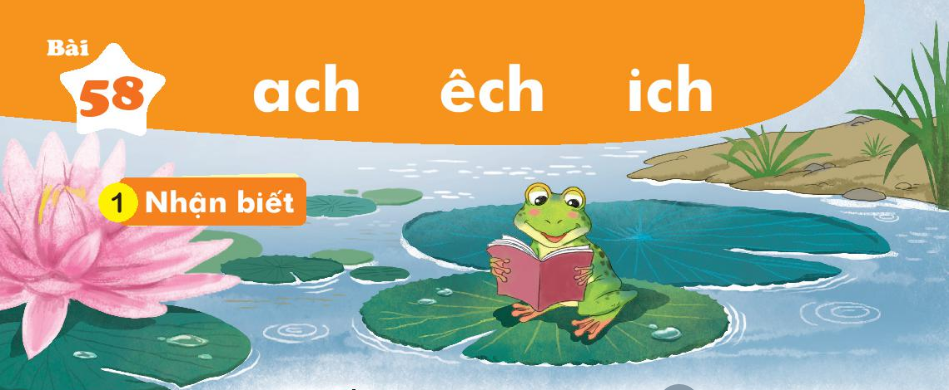 EÁch con thích ñoïc saùch.
EÂch
ich
ach
ach
eâch
ich
MÁI TRƯỜNG TUỔI THƠ
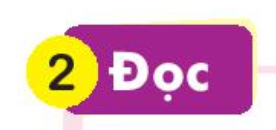 vaùch
saïch
taùch
cheách
leäch
meách
bích
kòch
xích
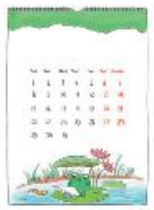 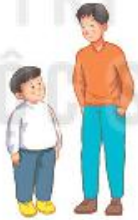 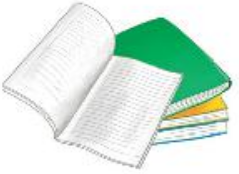 tôø lòch
saùch vôû
cheânh leäch
MÁI TRƯỜNG TUỔI THƠ
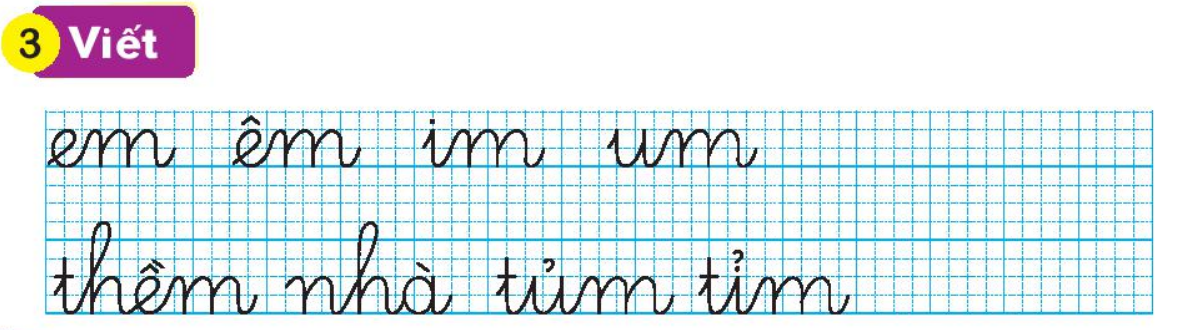 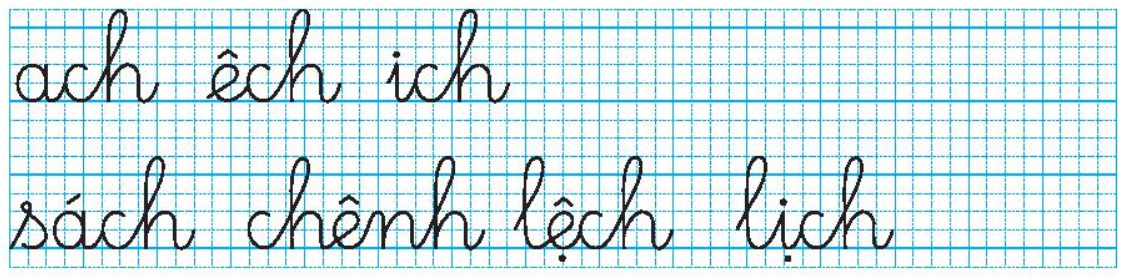 MÁI TRƯỜNG TUỔI THƠ
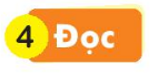 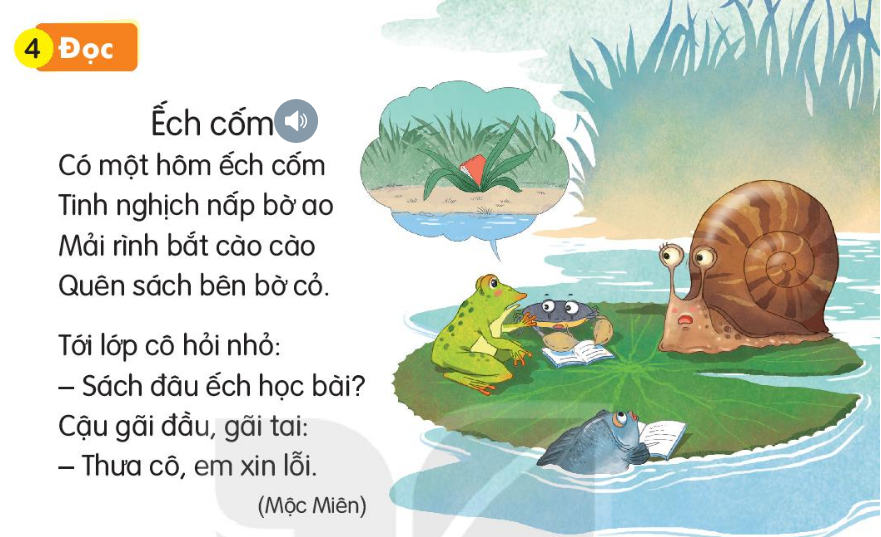 EÁch coám
Coù moät hoâm eách coám
Tinh nghòch naáp bôø ao
Maûi rình baét caøo caøo
Queân saùch beân bôø coû.

Tôùi lôùp coâ hoûi nhoû
-Saùch ñaâu eách hoïc baøi?
Caäu gaõi ñaàu, gaõi tai:
-Thöa coâ, em xin loãi.
                               ( moäc Mieân)
EÂâch
eâch
ich
ach
ach
eâch
MÁI TRƯỜNG TUỔI THƠ
Lôùp hoïc cuûa em
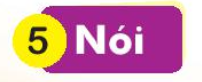 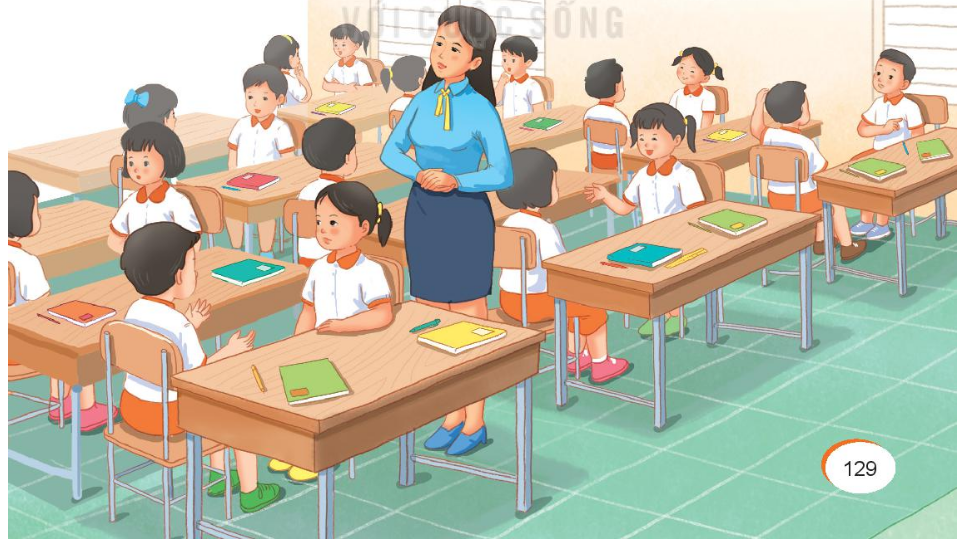